Литературный проект 3 «Б» класса«Считаю ли я себя изыскателем?»
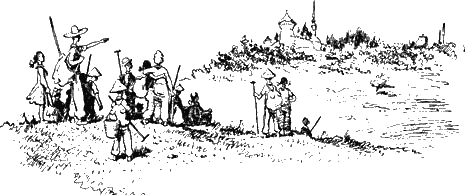 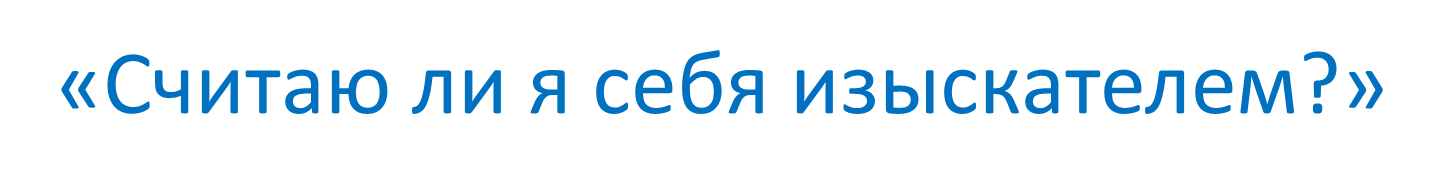 Я считаю себя изыскателем, потому что я люблю ходить в библиотеку. Там я читаю разные энциклопедии, узнаю новые факты.   Так же я люблю ходить в походы, там я нахожу интересные растения, грибы, ягоды. Мне нравиться познавать мир.
                                        Автор: Янковчук Полина.
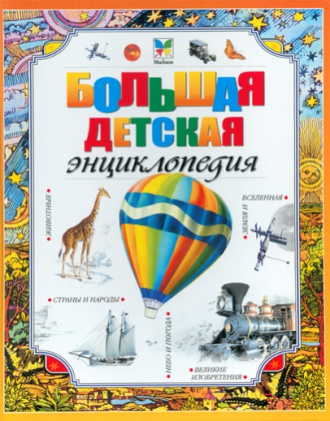 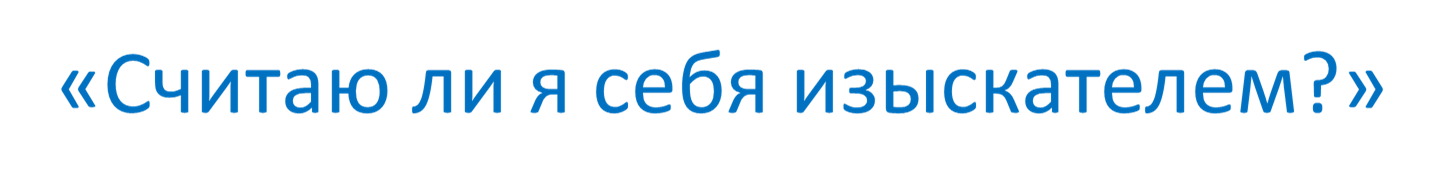 Я, считаю себя изыскателем, потому что я каждый раз изыскиваю  новые способы как лучше помочь маме или как интереснее провести время с младшей сестрёнкой, чтобы ей было интересно.
                                     Автор: Горбунова Дарья
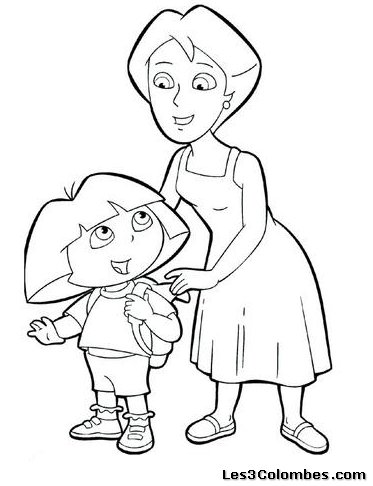 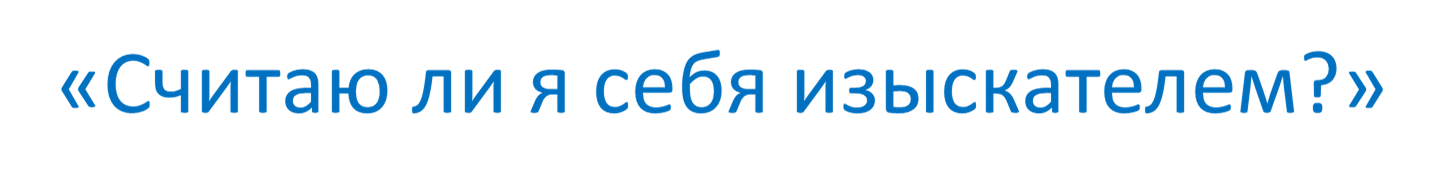 Я себя могу отнести к изыскателям. Потому что я очень люблю узнавать, что-то придумывать новое. Особенно в отношении домашних животных. Я всё время пытаюсь смастерить им новую игрушку или накормить новым блюдом. Постоянно читаю, интересуюсь литературой про животных. 
                                             Автор: Яковлева Инна
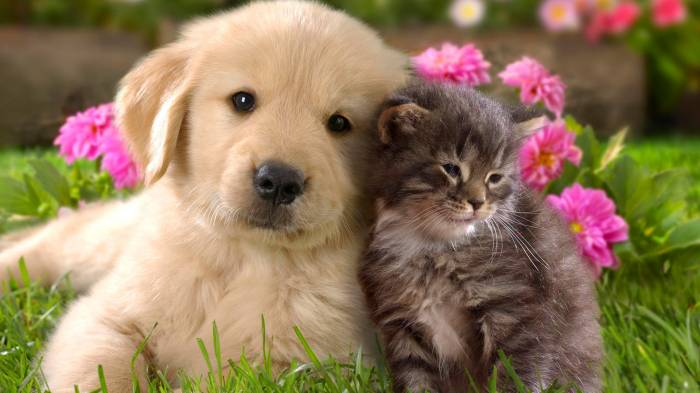